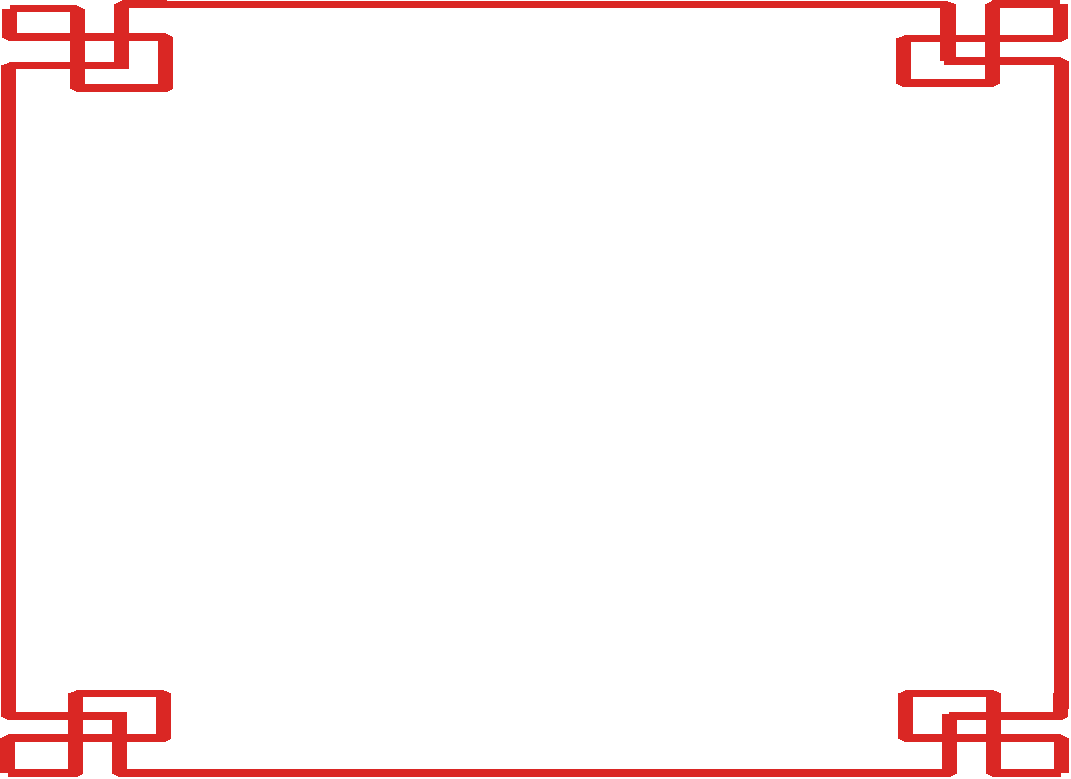 桃園市龍潭區 潛龍國小 直笛團 參加「桃園市111學年度學生音樂比賽-直笛獨奏」
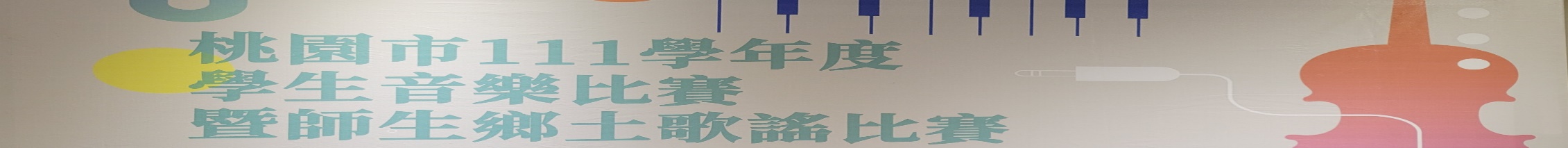 榮獲佳績~~
六丙 黃姿瑀，
榮獲 優等「第一名」
~~『晉級全國賽』
五丙 楊黎函、五丙 楊黎亞、五甲 陳禹旭、六丙 劉崇賢、四丁 林以恩，~優等
六丙 王品云，
優等「第七名」
六甲 楊可薇，
優等「第四名」
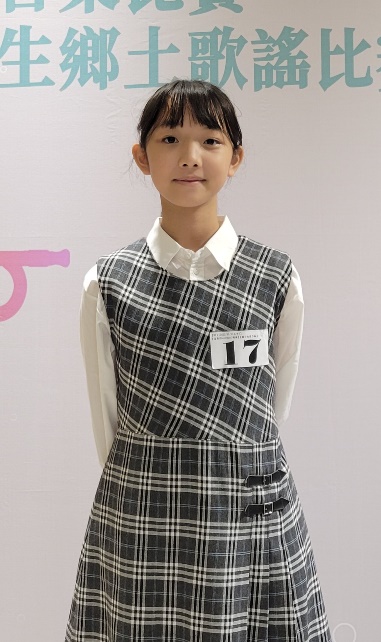 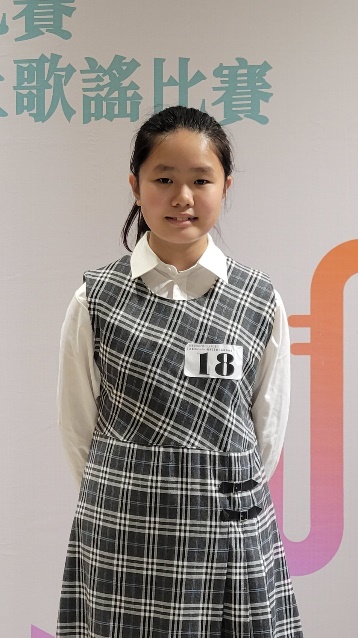 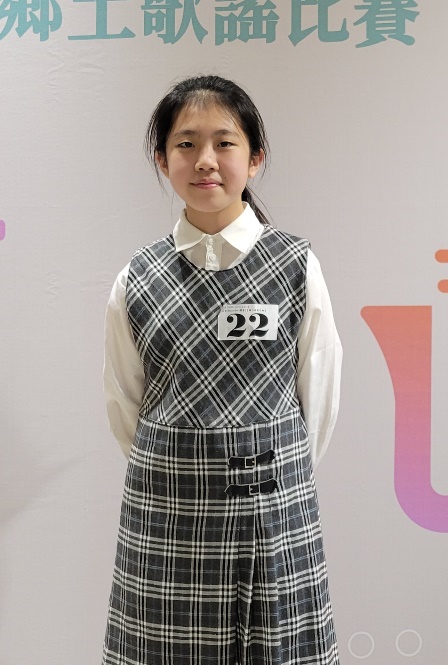 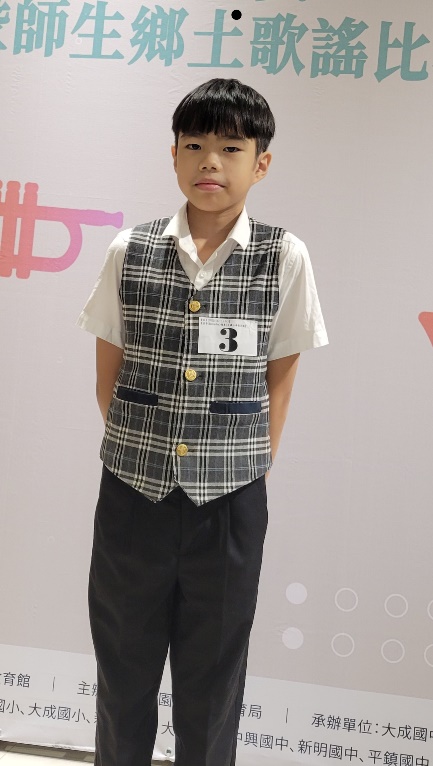 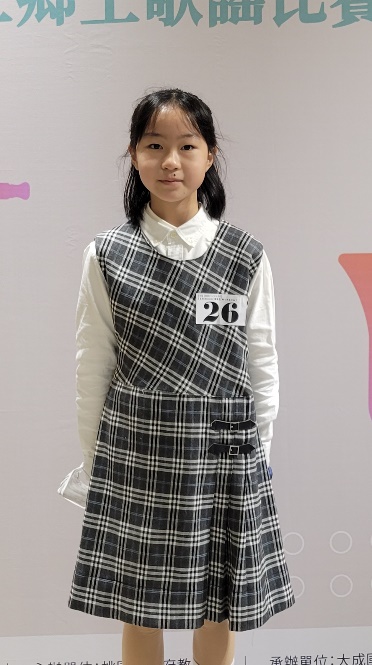 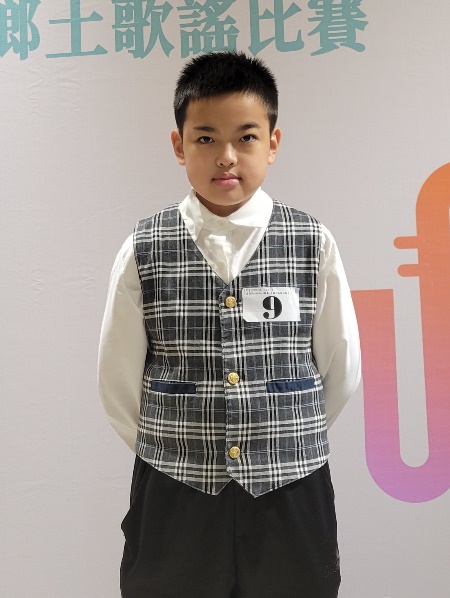 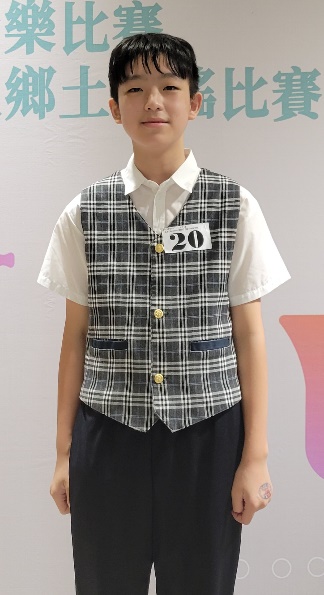 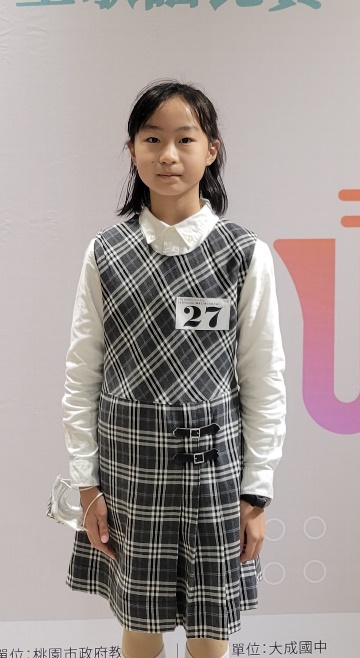 感謝葉柏岑老師、林君曄老師的指導